5_84
Anticipate spare parts shortage
New oven ventilation and preform elevator drive
DESCRIPTION
VALUE AND BENEFITS
Replacement of oven ventilation and preform elevator drive 
The drives used for oven ventilation and preform elevator  on your current Compact blower  (Siemens Micromaster or Danfoss VLT2800)  is not anymore available from the manufacturer..
The replacement solution include
 a software modification 
a wiring modification 
new drives
Replacement of the oven ventilation and preform elevator drive by new one
Old drive generation
New drive generation
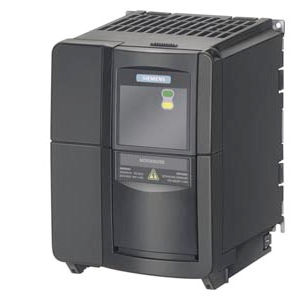 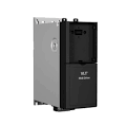 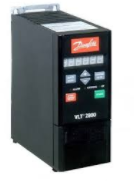 Value: Obsolescence,
Equipment: Compact Blower 
Catalogue code: CB004